Các phương pháp tư duy
Bài tập tại lớp
Câu 1: Tư duy phản biện là gi?

Câu 2: Các bạn đang bị cản trở bởi nhưng rào cản nào trong tư duy phản biện
Nội dung bài học
Sáu chiếc nón tư duy (6 thinking hats)
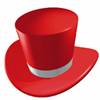 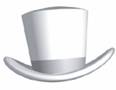 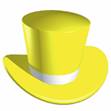 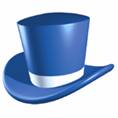 Edward de Bono
(19-5-1933)
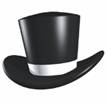 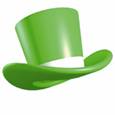 4
[Speaker Notes: Sinh viên đưa ra một vấn đề (thường là một kế hoạch hành động).]
Sáu chiếc nón tư duy (6 thinking hats)
Khi đang băn khoăn không biết nên nhìn nhận
và hành động thế nào về một vấn đề, phương pháp này có thể giúp bạn:
Nhìn nhận sự việc một cách toàn diện => hướng giải quyết
Tự chủ: tách bạch tình cảm ra khỏi lý trí, thuận lợi ra khỏi khó khăn, …
Kiểm soát hướng tư duy
Thoát khỏi lối mòn suy nghĩ và có tư duy mới lạ, sáng tạo.
5
Các bạn hãy đưa ra một vấn đề mình đang thắc mắc trong cuộc sống.
6
2.3. Sáu chiếc nón tư duy (6 thinking hats)
Nón trắng
Thông tin, sự kiện
Dữ liệu
(cảm xúc, suy nghĩ của người khác)
=> Rõ ràng, chi tiết,đầy đủ, khách quan, trung lập, rạch ròi
7
2.3. Sáu chiếc nón tư duy (6 thinking hats)
Nón trắng
Chúng ta có những thông tin gì trong tay? 
 Chúng ta cần thêm những loại thông tin gì?
Chỉ được nói về thông tin, sự kiện, không được phép bình luận hay đánh giá.
8
2.3. Sáu chiếc nón tư duy (6 thinking hats)
… Như tôi đã nói, anh ta trở về căn hộ của mình lúc 6 giờ 30 phút sáng bởi vì anh ta đã đánh bài cả đêm.
… Ông John, có thật ông nhìn thấy bị cáo đánh bài vào đêm hôm đó?
… Không, thưa tòa. Nhưng gần như đêm nào ông ta cũng đánh bài.
… Ông John, nếu ông đội chiếc nón trắng thì ông có thể nói gì?
… Tôi trông thấy bị cáo trở về căn hộ của mình vào lúc 6 giờ 30 phút sáng.
… Cám ơn ông.
9
2.3. Sáu chiếc nón tư duy (6 thinking hats)
… Tất cả các chuyên gia kinh tế đều dự đoán lãi suất sẽ giảm xuống vào cuối năm.
… Tôi đã nói chuyện với bốn chuyên gia kinh tế, mỗi người trong số đó đều tiên đoán lãi suất sẽ hạ xuống từ 5-3% vào cuối năm.
… Tôi đã tiếp xúc với ông Flint, ông Ziegler, cô Cagliatto và ông Suarez, tất cả mọi người đều cho rằng lãi suất sẽ giảm 3% vào cuối năm.
10
2.3. Sáu chiếc nón tư duy (6 thinking hats)
Nón đỏ
Cảm xúc
Trực giác, linh cảm
Không cần lý giải
11
2.3. Sáu chiếc nón tư duy (6 thinking hats)
Nón đỏ
Cảm giác của tôi ngay lúc này là gì?
 Trực giác của tôi mách bảo điều gì về vấn đề này?
 Tôi thích hay không thích vấn đề này? 
 Tôi đã hài lòng về kết quả này chưa?
12
2.3. Sáu chiếc nón tư duy (6 thinking hats)
Nón đỏ
… Tôi không muốn làm việc dưới quyền bà ta vì sếp nữ bao giờ cũng rất khó chịu…
… Tôi không ủng hộ nạo phá thai vì như vậy là phạm tội…
…. Tôi cảm thấy không hài lòng với cách làm việc của anh ta.
13
2.3. Sáu chiếc nón tư duy (6 thinking hats)
Nón đen
Hạn chế
Rủi ro
Khó khăn
Đưa ra lý do
=> Cẩn trọng
14
2.3. Sáu chiếc nón tư duy (6 thinking hats)
Nón đen
Những hạn chế của sự việc này là gì?
 Những khó khăn nào có thể phát sinh khi tiến hành làm điều này?
15
2.3. Sáu chiếc nón tư duy (6 thinking hats)
Nón đen
… Du lịch trong những ngày nghỉ có chiều hướng tăng lên bởi thu nhập trong các gia đình cao hơn, giá vé máy bay rẻ hơn, hình thức tổ chức tốt hơn và có thể là vì các gia đình có ít trẻ em hơn trước.
 Mặt hạn chế của việc đi du lịch trong những ngày nghỉ là gì?
16
2.3. Sáu chiếc nón tư duy (6 thinking hats)
Nón vàng
Mặt tích cực:
Lợi ích
Thuận lợi
Mong đợi
Biện minh một cách logic
17
2.3. Sáu chiếc nón tư duy (6 thinking hats)
Nón vàng
Những lợi ích khi chúng ta thực hiện việc này là gì?
 Đâu là mặt tích cực của vấn đề này?
 Liệu vấn đề này có khả năng thực hiện được hay không?
18
2.3. Sáu chiếc nón tư duy (6 thinking hats)
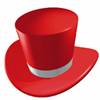 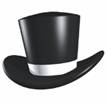 Nêu cảm xúc, tìm mặt tích cực và hạn chế của việc đọc báo mạng?
19
2.3. Sáu chiếc nón tư duy (6 thinking hats)
Nón xanh lá
Sáng tạo
Đưa ý tưởng mới
Cách giải quyết
20
2.3. Sáu chiếc nón tư duy (6 thinking hats)
Nón xanh lá
Có những cách thức nào khác để thực hiện điều này không?
 Chúng ta có thể làm gì khác trong trường hợp này?
 Các giải pháp cho vấn đề này là gì?
21
2.3. Sáu chiếc nón tư duy (6 thinking hats)
Nón xanh lá
… Giả sử chúng ta làm những chiếc bánh hamburger hình vuông, việc này có thể tạo cảm giác mới lạ nơi khách hàng.
… Có đề xuất ta nên làm việc vào ngày thứ bảy và nghỉ giữa tuần vào ngày thứ tư. Các ý kiến khác thế nào?
22
2.3. Sáu chiếc nón tư duy (6 thinking hats)
Nón xanh dương
Tầm nhìn tổng quát, hệ thống
Điều phối và kiểm soát quá trình tư duy
23
2.3. Sáu chiếc nón tư duy (6 thinking hats)
- Chúng ta mong muốn đạt được điều gì? 
- Vấn đề chính ở đây là gì? Đâu là những vấn đề liên quan? 
- Quyết định như thế đã hợp lý chưa?
24
Tóm lại
Nón trắng: Thông tin trung lập.
Nón đỏ: Cảm xúc, trực giác. 
Nón vàng: Mặt tích cực, lạc quan. 
Nón đen: Mặt hạn chế, cẩn trọng. 
Nón xanh lá: Ý tưởng mới, sự sáng tạo. 
Nón xanh dương: Điều phối, kiểm soát tư duy.
25
Bài tập thảo luận
Tình huống: 

Thảo luận chủ đề đã chọn

Sử dụng phương pháp 6 chiếc nón tư duy để thực hiện
Thời gian thảo luận 20 phút
Các nhóm trình bày 15 phút
Phương pháp đặt câu hỏi
Câu hỏi là tiền đề của mọi sự tìm tòi:
Newton và quả táo. 
Khoa học và câu hỏi. 
Câu hỏi trong cuộc sống hàng ngày? 
Câu hỏi trong học tập?
Đánh giá
Tổng hợp
Phân tích
Ứng dụng
Hiểu
Biết
Phương pháp đặt câu hỏi (tiếp)
Ai leo lên được bậc thang cao nhất sẽ có thưởng!!!
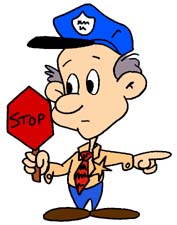 [Speaker Notes: Các thang bậc đặt câu hỏi.]
Phương pháp đặt câu hỏi
Vấn đề: Vai trò của con người trong việc bảo vệ môi trường
Phương pháp đặt câu hỏi
Biết – nhằm tìm kiếm, xác định thông tin về sự vật, sự kiện hay tình huống: phương pháp 5W 1H.
What….? (Cái gì)
 Who…..? (Ai)
 Where..?	(Ở đâu)
 When…? (Khi nào)
 Why…..? (Tại sao)
 How…..? (Như thế nào)
Phương pháp đặt câu hỏi: Biết
Con người có những hoạt động gì ảnh hưởng đến môi trường? (What?)
Ai là người tiêu thụ nhiều tài nguyên nhất? Ai là người chịu thiệt? (Who?)
Nơi nào là nơi đang bị ô nhiễm? (Where?)
Tại sao con người cần bảo vệ môi trường? Tại sao con người cần khai thác tài nguyên? (Why?)
Con người tàn phá môi trường qua những kênh nào? (How?)
2.1. Cách đặt câu hỏi
Hiểu – nhằm tìm kiếm sự lựa chọn những thông tin và ý kiến, phát hiện những mối quan hệ giữa những thông tin và ý kiến đó.

 Ý kiến trung tâm của vấn đề này là gì?
 Diễn đạt lại thông tin bằng ngôn ngữ của bạn.
2.1. Cách đặt câu hỏi
Ứng dụng – giúp chúng ta hiểu rõ vấn đề và áp dụng chúng cho những trường hợp khác tương tự.
 Bạn áp dụng những kiến thức trên vào cuộc sống như thế nào?
 Bản thân bạn có thể làm gì để bảo vệ môi trường?
2.1. Cách đặt câu hỏi
Phân tích – tách từng bộ phận của cả quá trình và tìm hiểu từng bộ phận của toàn bộ chỉnh thể. 
VD: Người tàn phá môi trường có phải là người chịu hậu quả nặng nề nhất của môi trường không?
2.1. Cách đặt câu hỏi
Tổng hợp – kết hợp các ý kiến rút ra kết luận. 


 Điều gì sẽ xảy ra nếu chúng ta kết hợp…với…?
 Bạn đề nghị giải pháp nào?
 Bạn muốn thêm ý kiến nào?
2.1. Cách đặt câu hỏi
Đánh giá – đưa ra những phán đoán và quyết định cẩn thận trên cơ sở thông tin đáng tin cậy và được phân tích.
 Bạn có đồng ý với……? 
 Việc dẹp du canh du cư để bảo vệ môi trường không?)
 Tại sao có và tại sao không?
 Bạn đánh giá dựa trên tiêu chí nào?
Bài tập về nhà
Đọc “Kỹ năng trích dẫn tài liệu” và trả lời các câu hỏi sau sử dụng lời văn của mình. 
Thế nào là đạo văn? 
Tại sao cần trích dẫn tài liệu?
Cách trích dẫn nguyên văn và diễn giải?
Hãy trích dẫn: 1) một cuốn sách gần nhất mà bạn đọc, 2) một bài báo tìm trên mạng, và 3) một nguồn chính thống (scholar.google.com, các tổ chức chính phủ, phi chính phủ, v.v.).
Bài tập về nhà
Sinh viên chọn đề tài cho bài giữa kỳ và 5 bài đọc liên quan đến đề tài.

	Chú ý: đề tài phải có ý kiến trái chiều.
Tài liệu tham khảo
De Bono, nd., Six thinking hats, truy cập ngày 18/7/2012, từ http://www.debonothinkingsystems.com/tools/6hats.htm.
Van Den Brink-Budgen, R 2006,  chương 1, 2, 3, Critical thinking for students, tái bản lần 3, Nguyễn Đức Dân dịch, Howtobook, United Kingdom.
Moore, BN and Parker, R 2007, chapter 1, Critical Thinking, tái bản lần 8, Mc Graw Hill, New York.
39